Исследовательская работа
 «Сила слова»
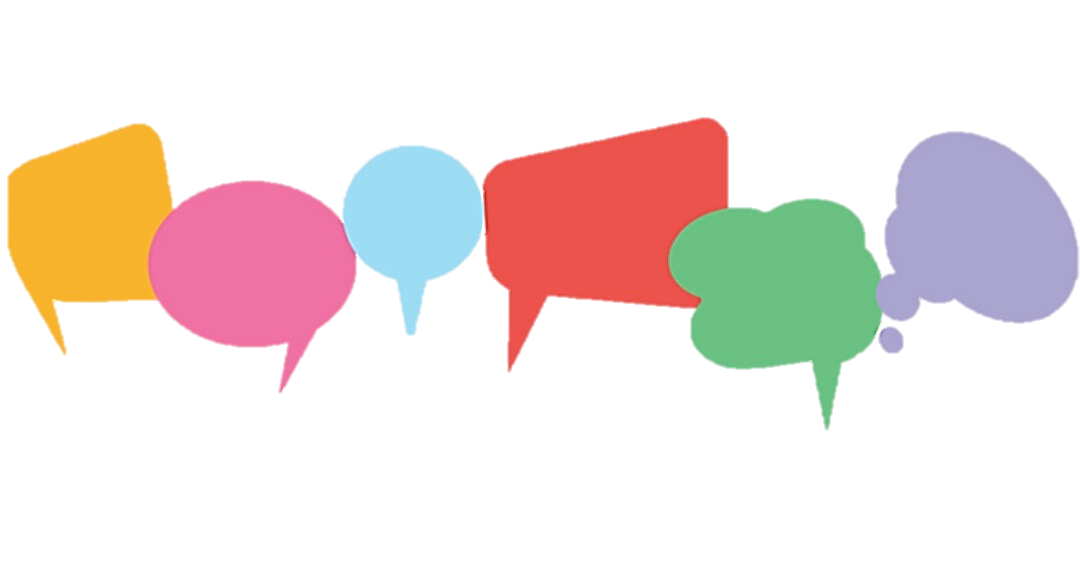 Выполнили: учащиеся 2 класса  МБОУ ООШ с. Раздольного
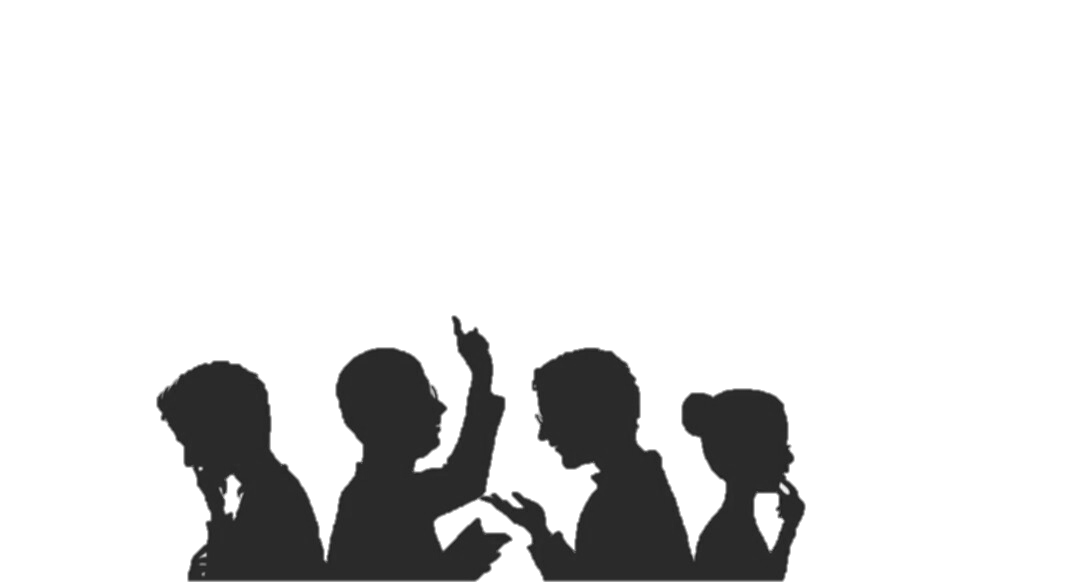 Актуальность темы: Роль слова в жизни человека огромна.
сим, не придаем значения тому, что они значат, как влияют на наш мир.
Цель исследования: подтверждение влияния слов на окружающий мир, а также и на человека.
Задачи исследования:
Изучить литературу о роли слов в жизни человека;
Найти и проанализировать информацию о влиянии слова на окружающий мир;
Провести опыт, пронаблюдать, выявить результаты эксперимента и сделать вывод.
Объект исследования – рис с водой
Предмет исследования - влияние слов на окружающий мир.
Гипотеза - предположили, что слова оказывают влияние на воду, а, значит, и на человека.
Методы исследования:
Поисковый, анализ литературы, сбор информации по теме исследования.
Справочно – информационный, эксперимент, наблюдение.
Экспериментальное подтверждение 
силы слова
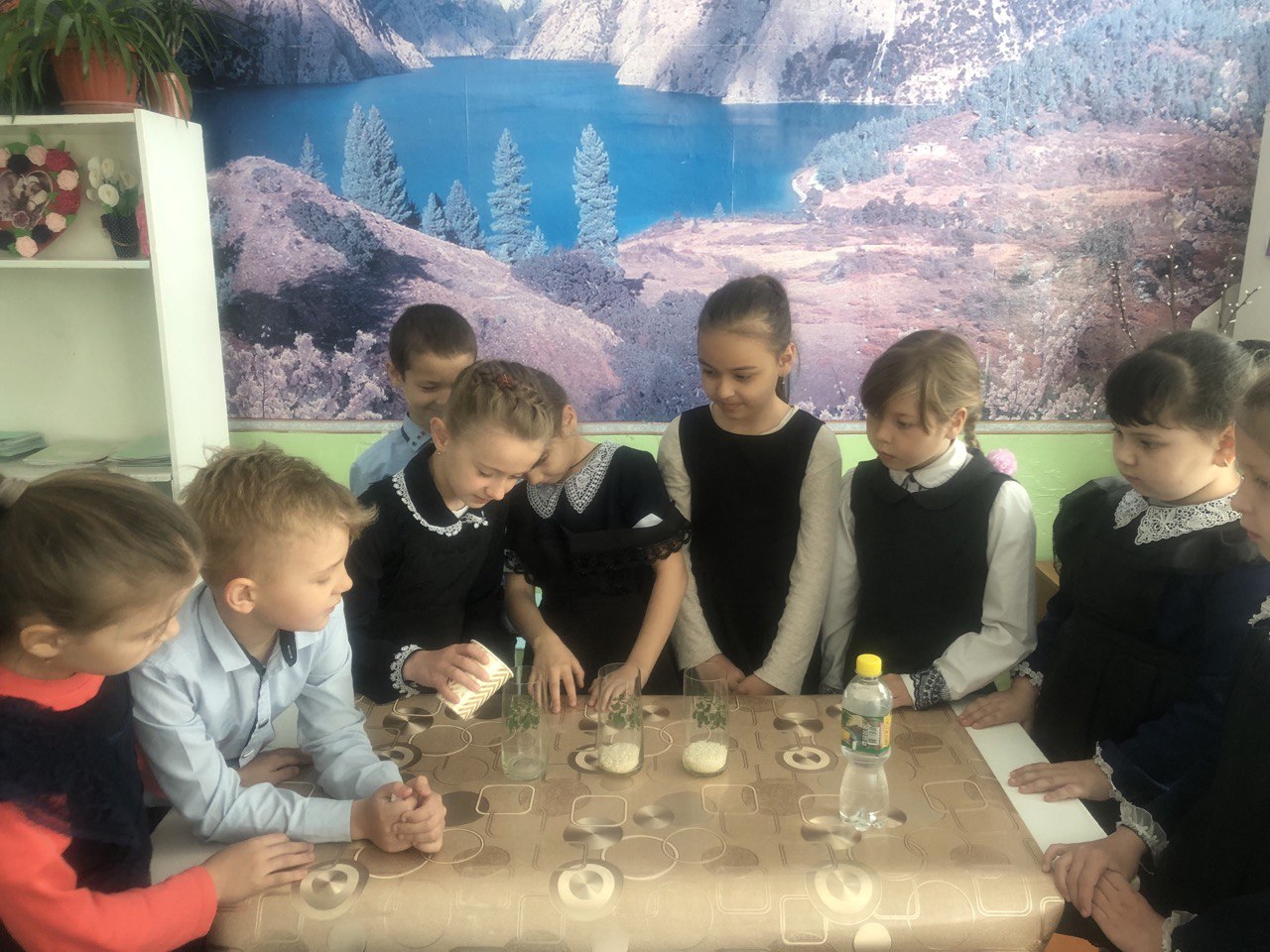 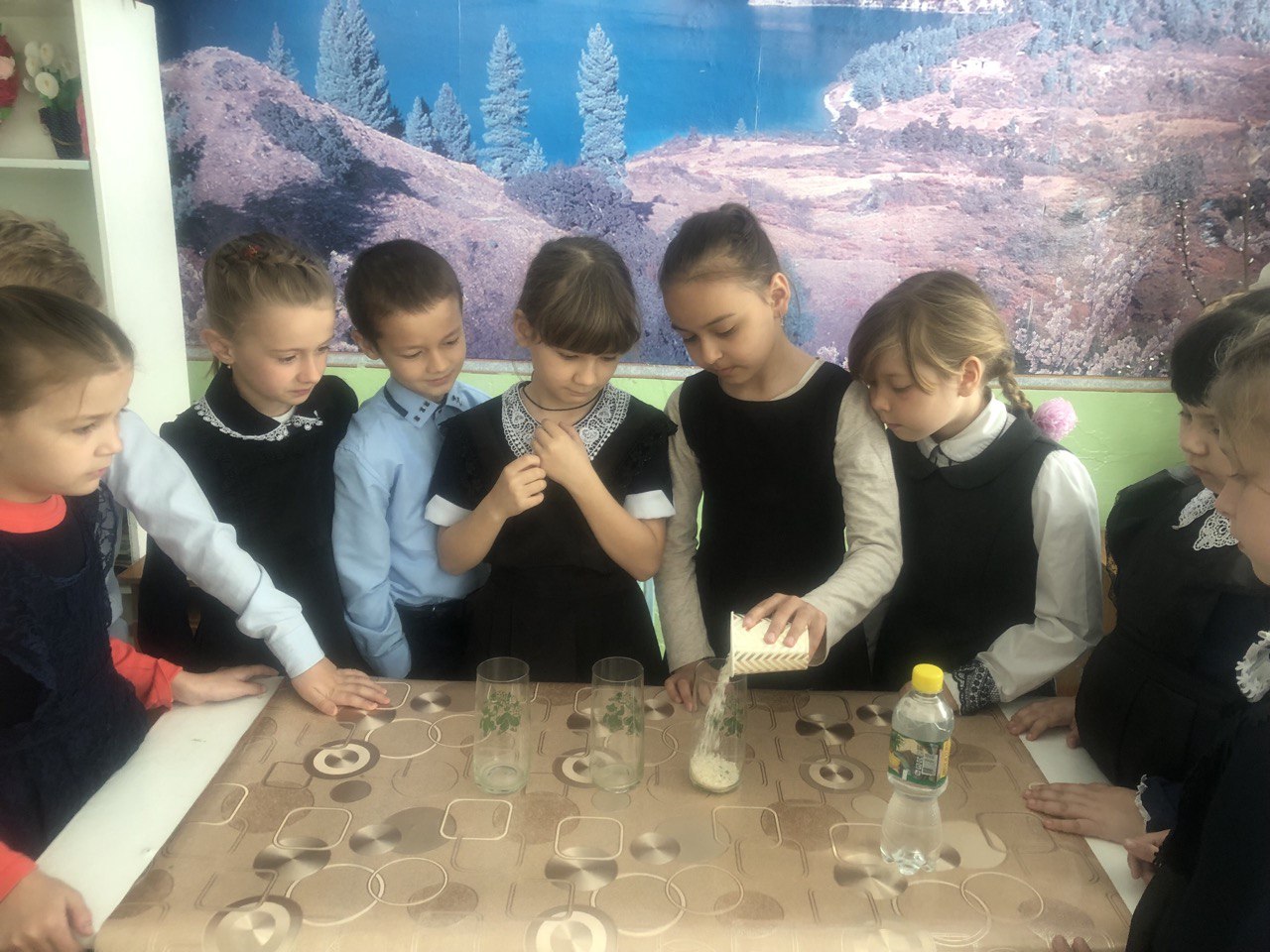 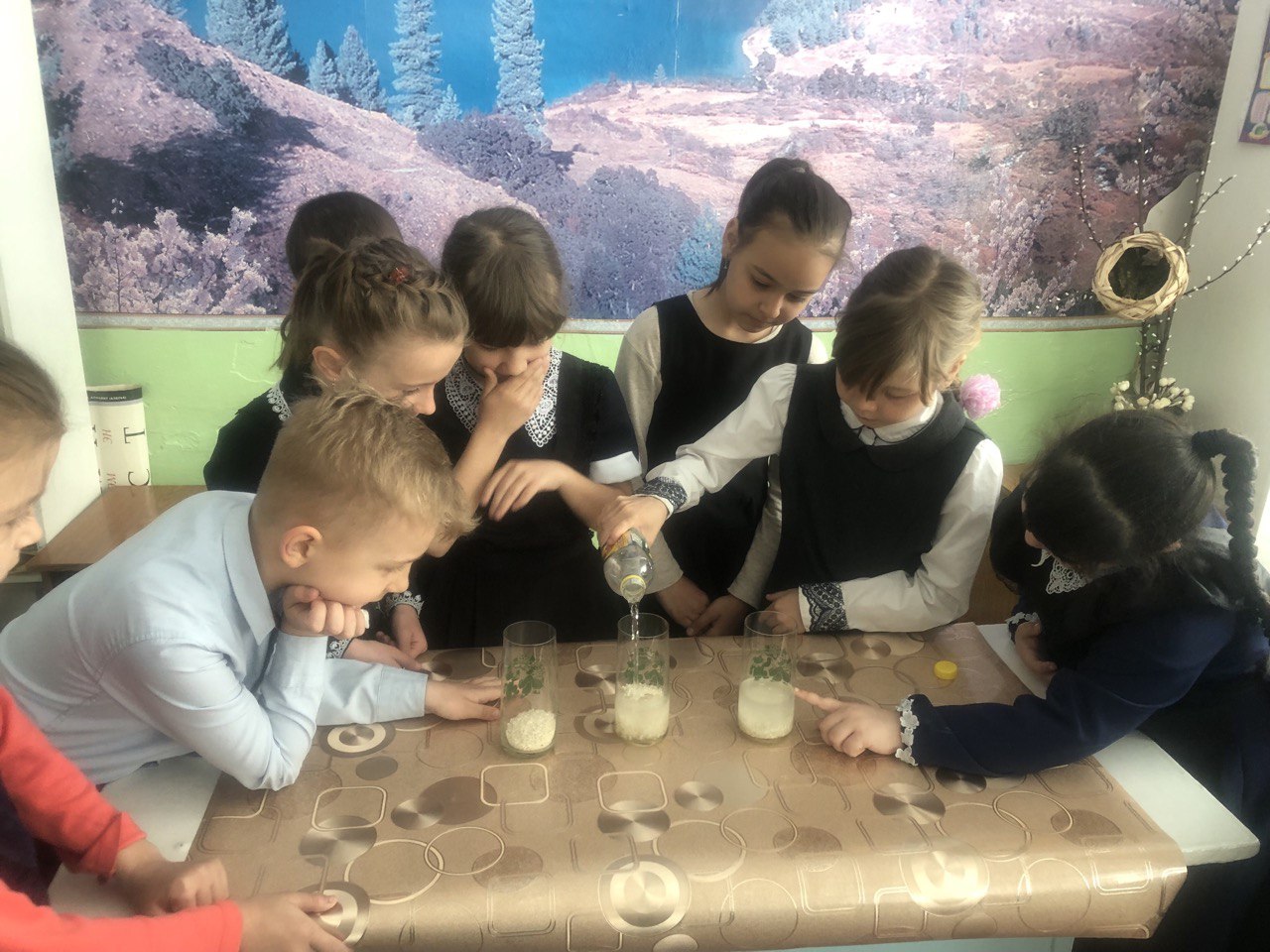 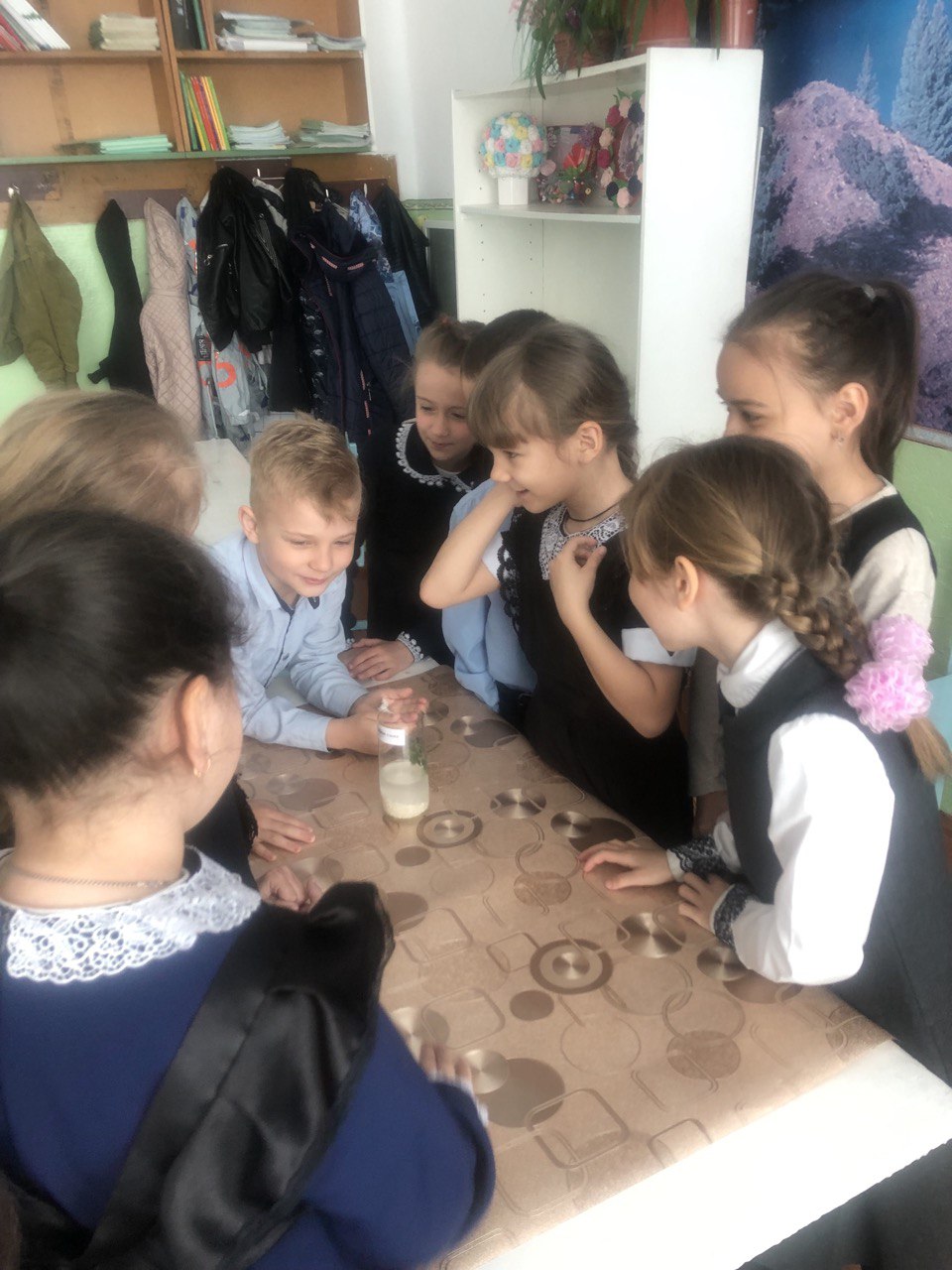 Анкетирование
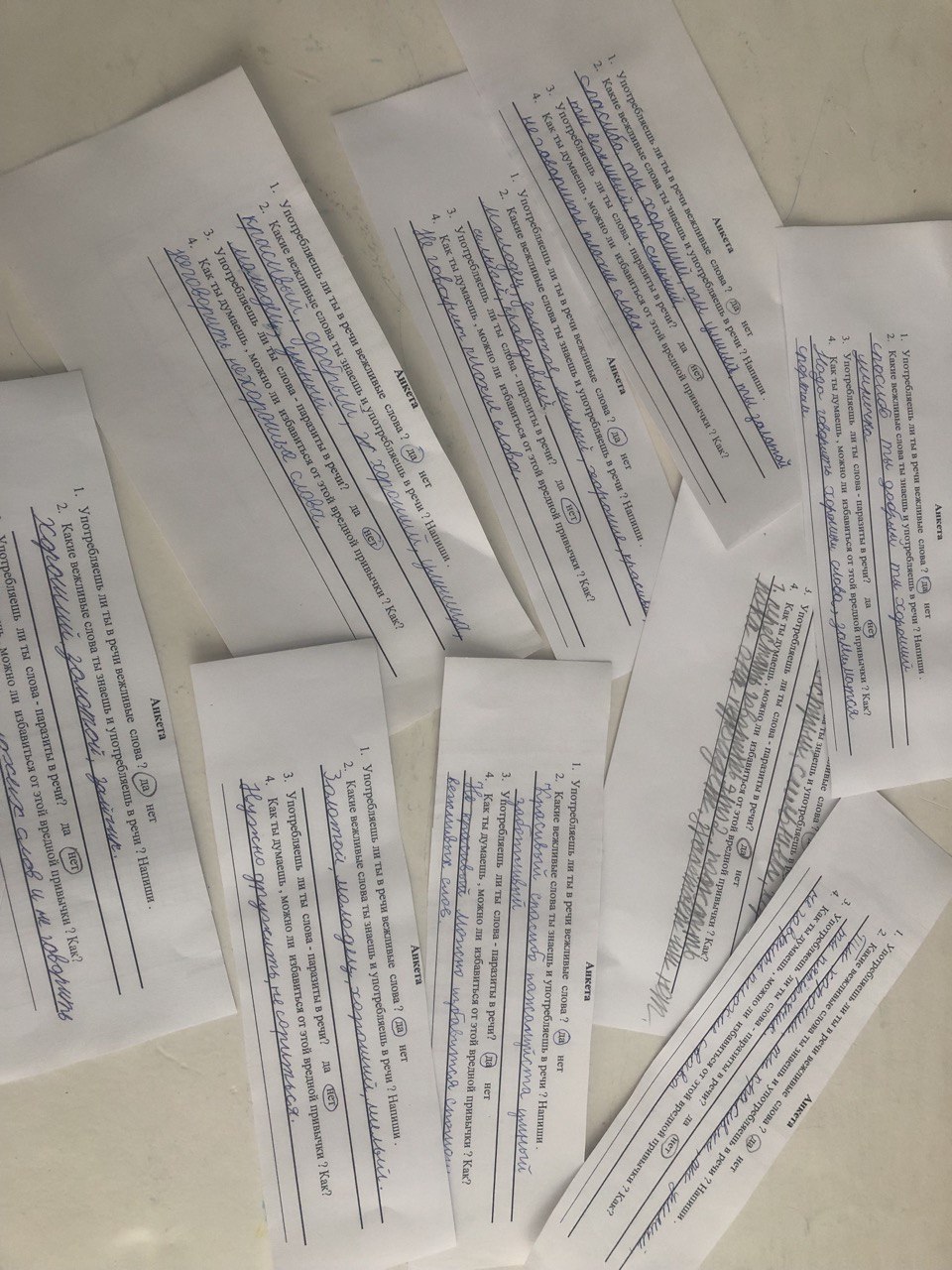 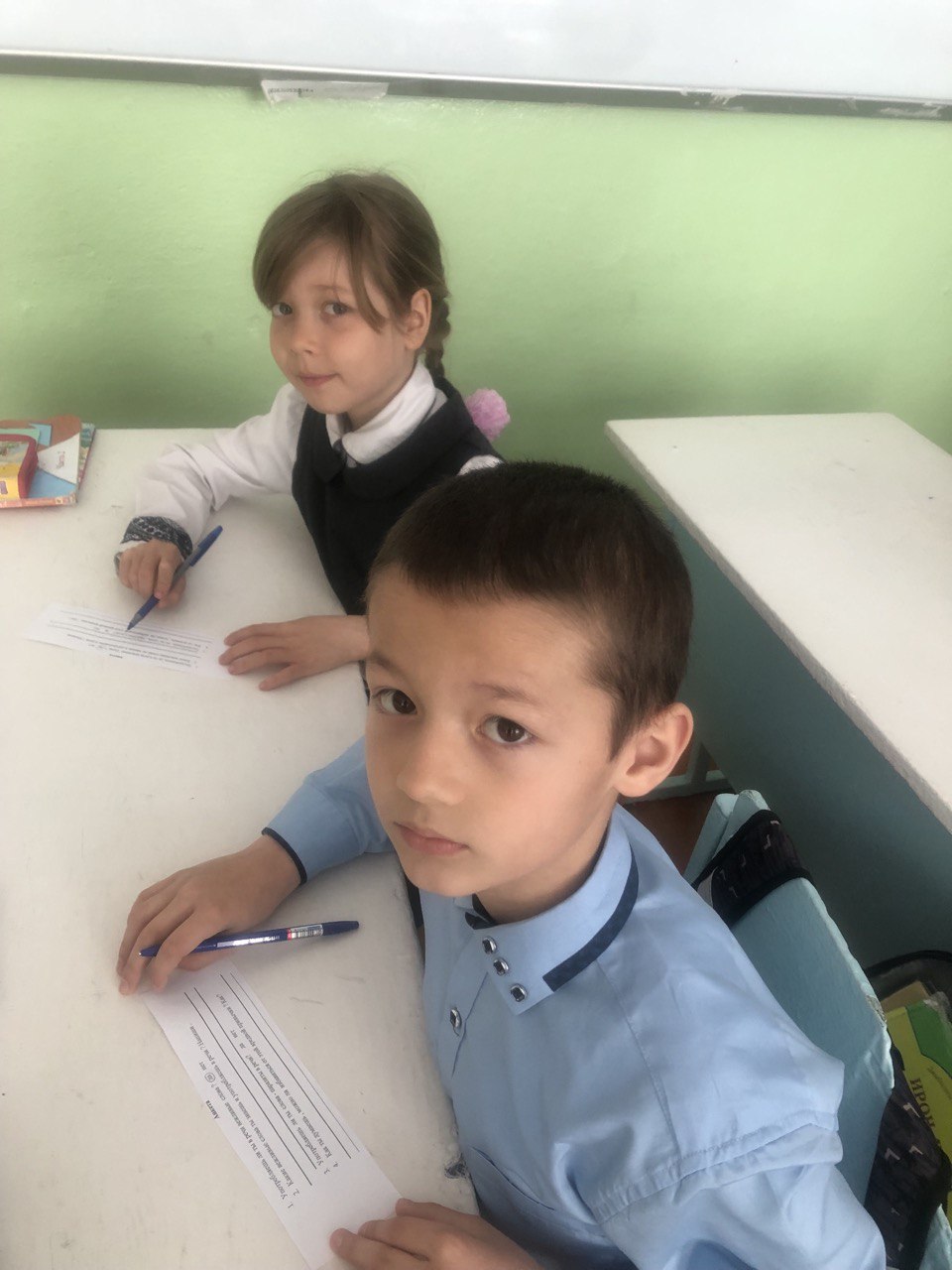 Прошло 3 дня…
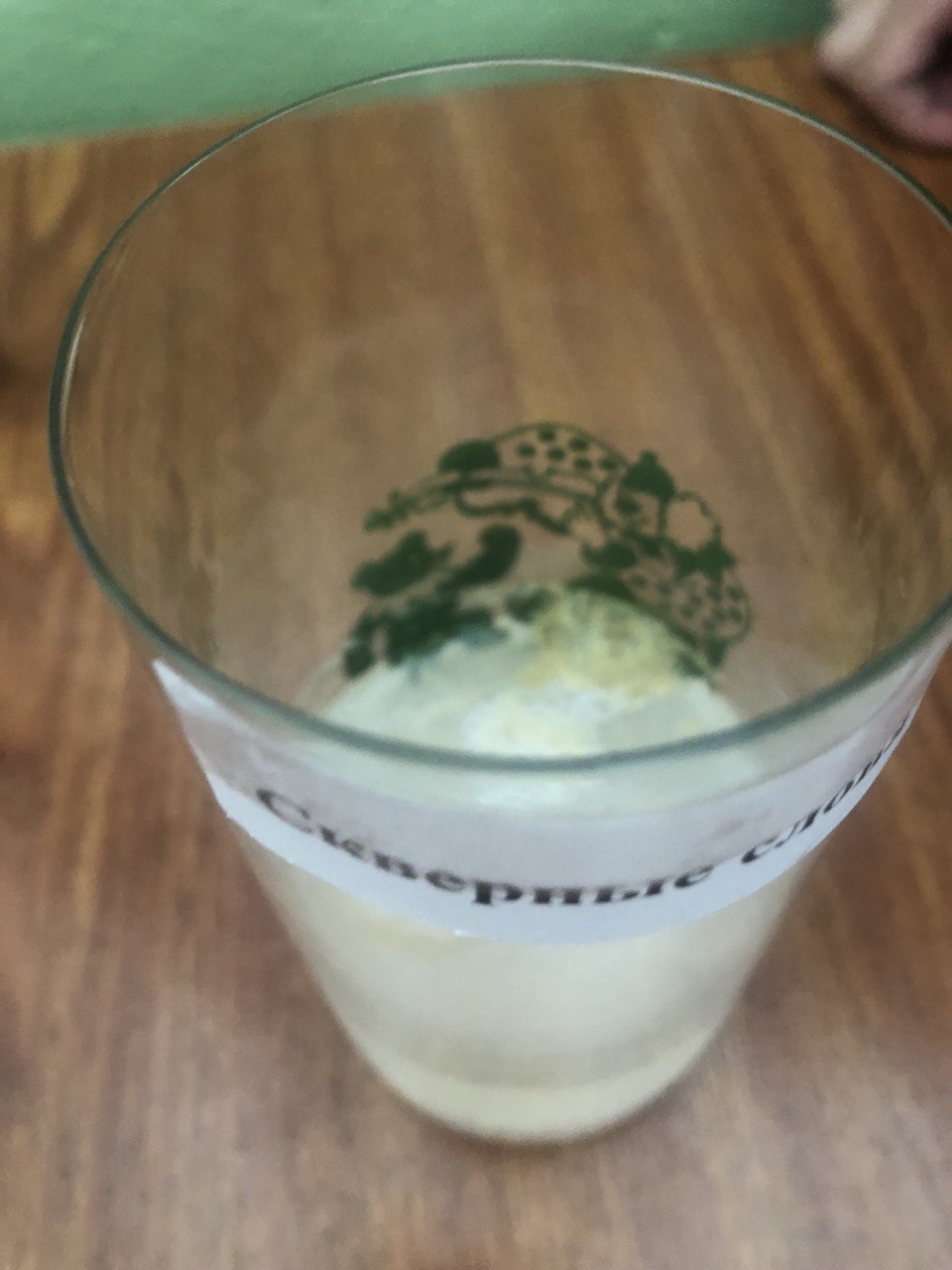 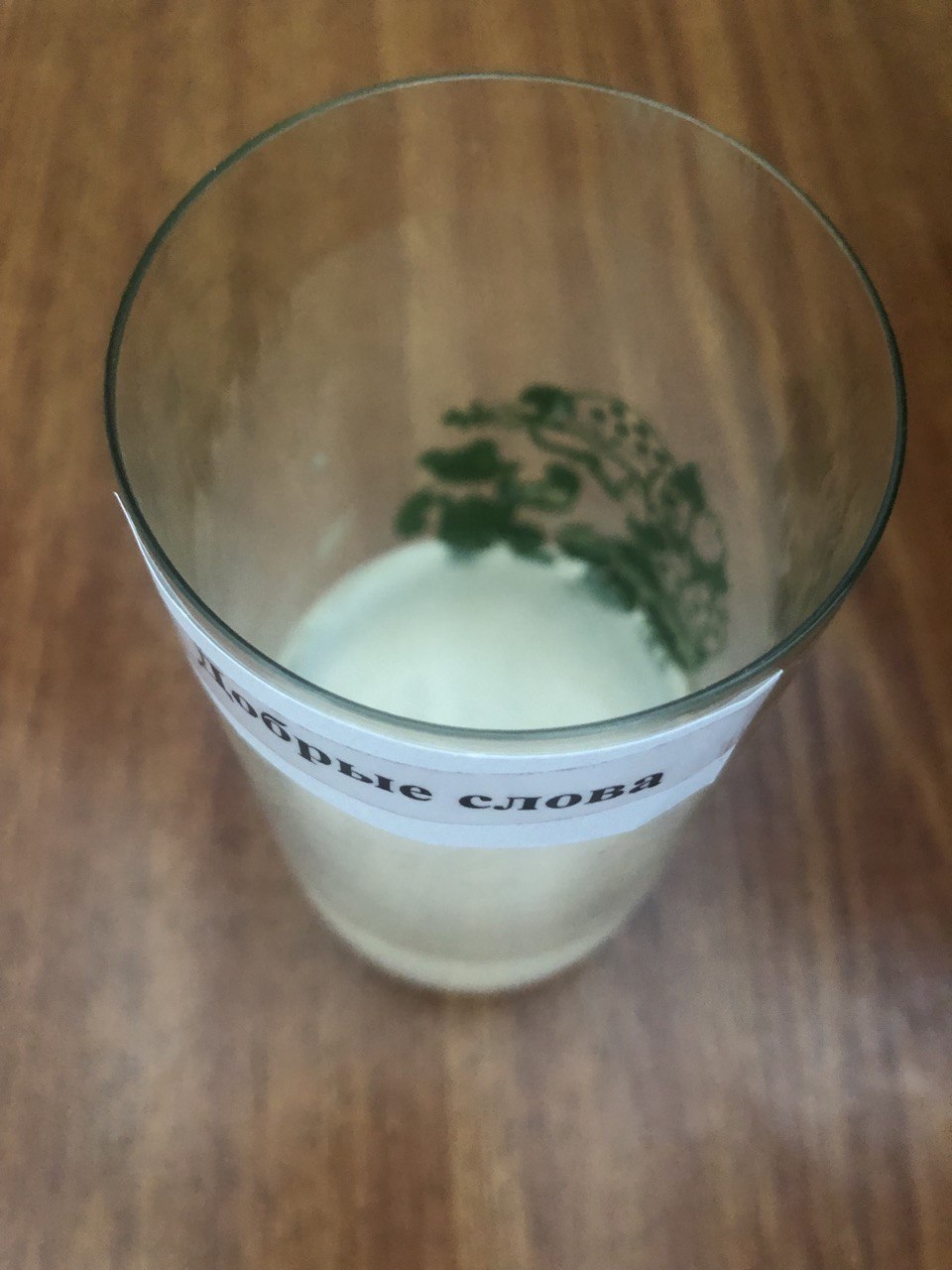 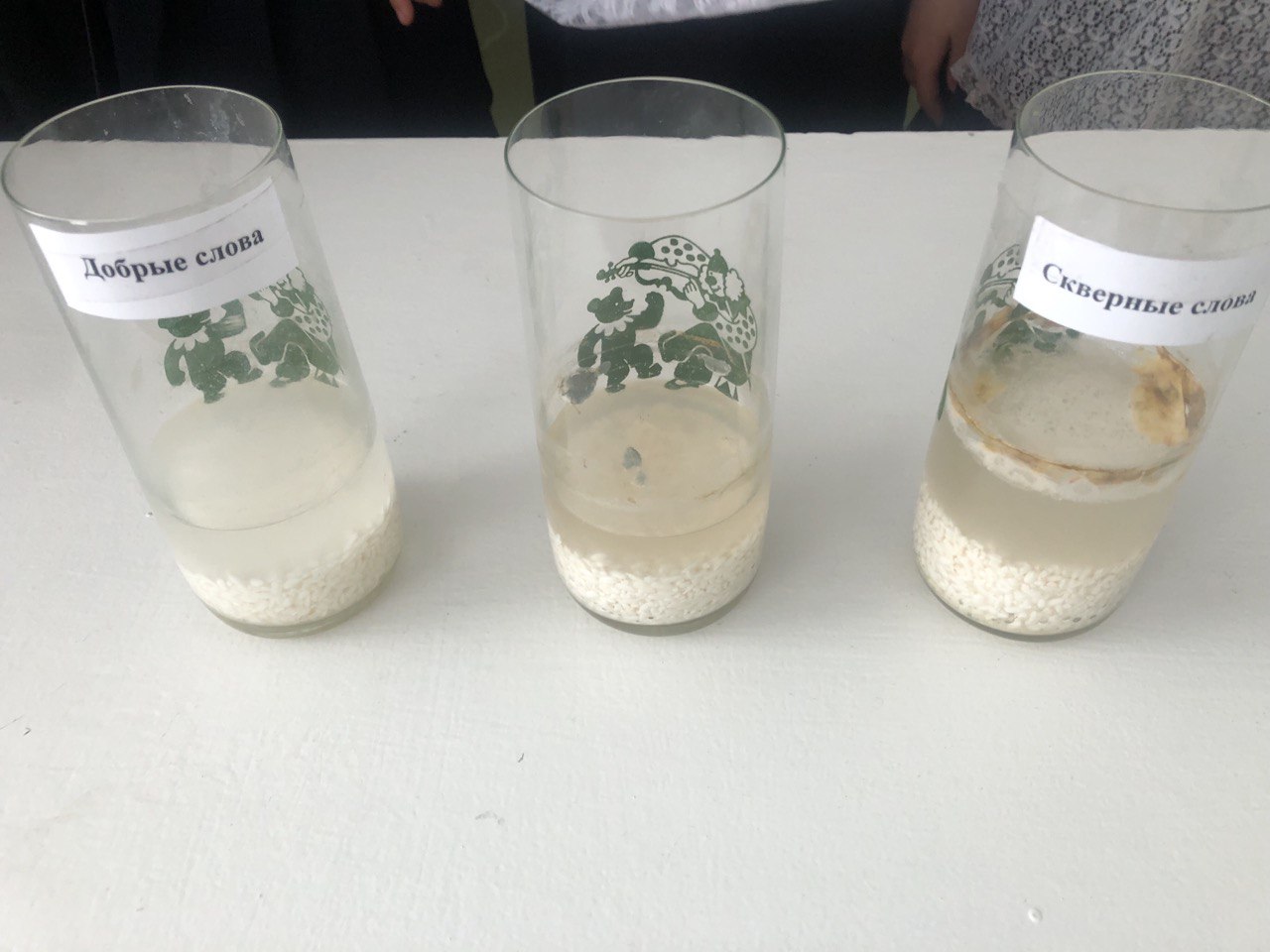 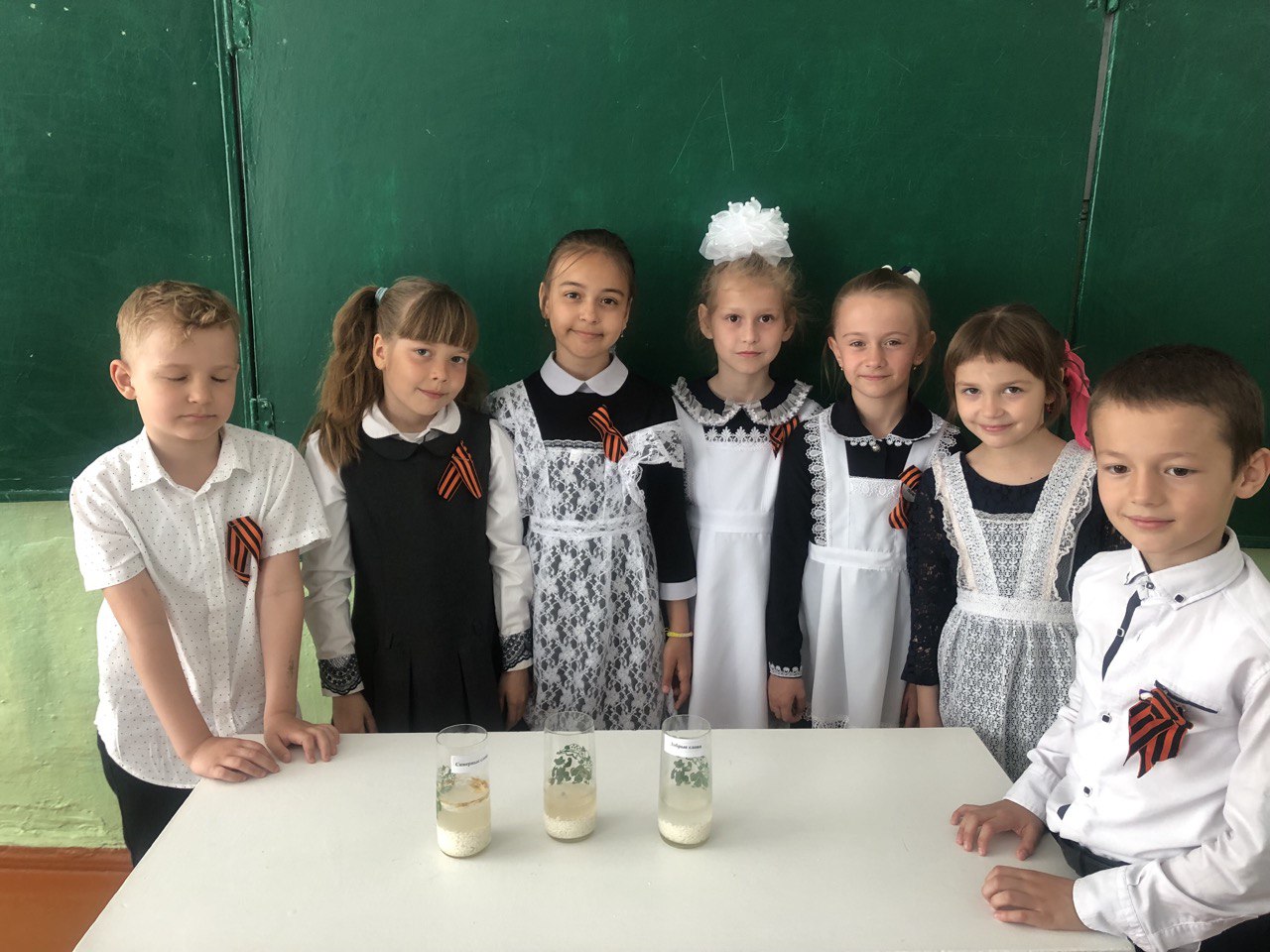 Будем говорить добрые слова!
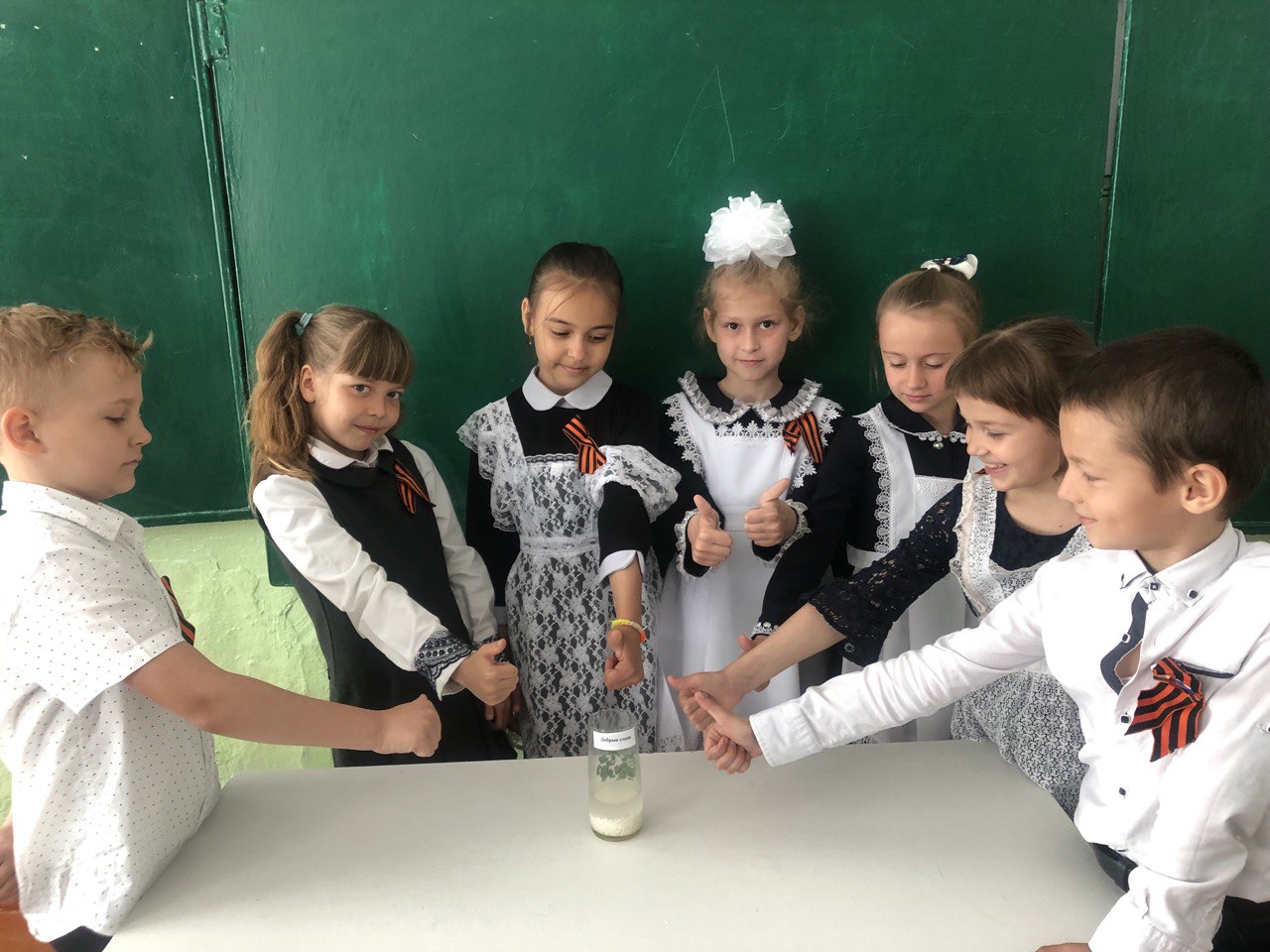 Спасибо за внимание!
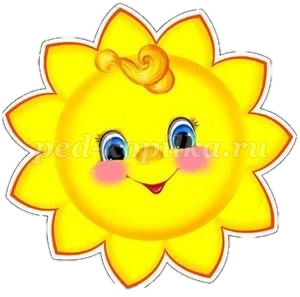 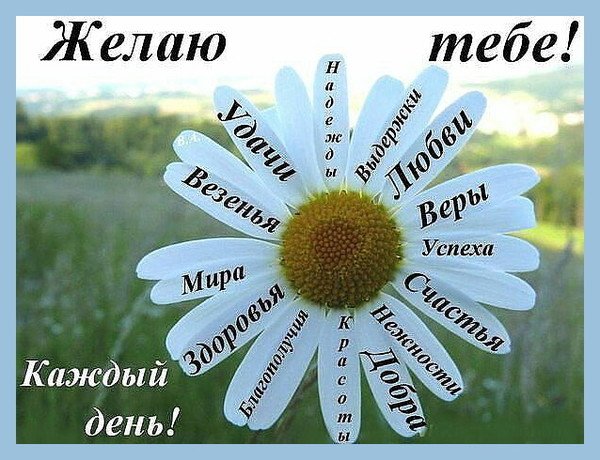